所持している計測ツール用アプリ①～④のどれかから、イントールされたサブツール「Health Planet」へ歩数データがとりこまれると管理ツールの「からだカルテ」で集計されます。
Apple Watch
管理ツール
GARMIN
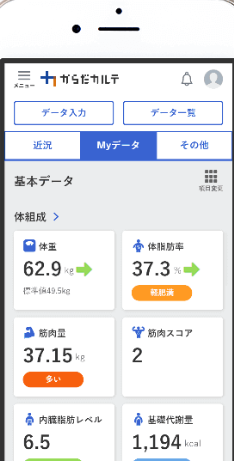 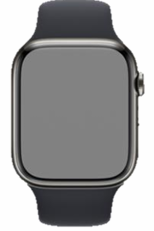 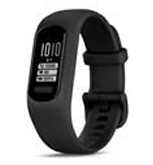 ①アップル
ヘルスケア
アプリ
③GARMIN　CONNECT
アプリ
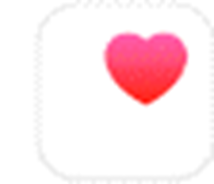 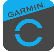 データ送信（1回／月）
Fitbit
Google Pixel Watch
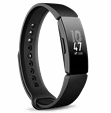 Health Planet　Walk アプリ
データ連携ツール　Health Planet アプリ
アプリ起動で取込
アプリ起動で取込
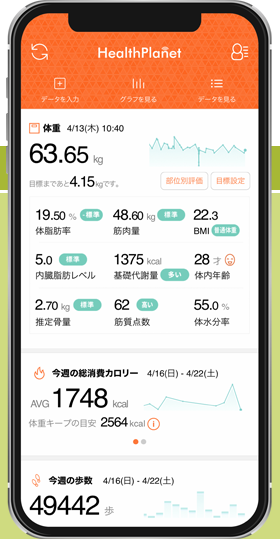 計測機器なしで
スマホで計測
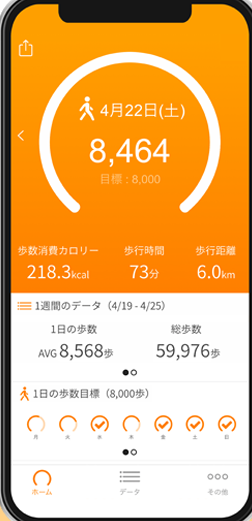 ②フィットビット
アプリ
アプリ起動で取込
1回/週データ送信
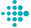